总结计划   品牌宣传  公司介绍
森林系时尚PPT模板
汇报人：亮亮图文
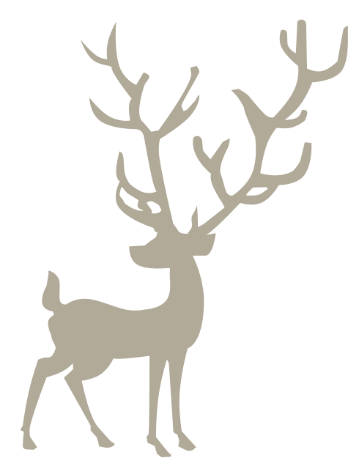 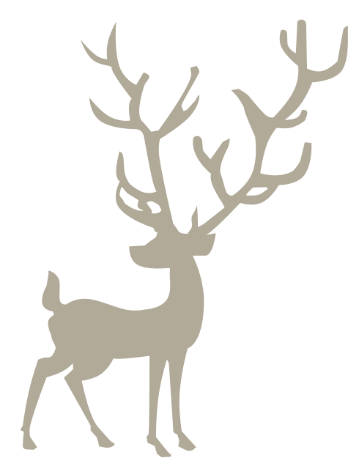 [Speaker Notes: 亮亮图文旗舰店https://liangliangtuwen.tmall.com]
标题内容
目录
单击此处添加副标题或详细文本描述
1
标题内容
单击此处添加副标题或详细文本描述
2
标题内容
CONTENTS
单击此处添加副标题或详细文本描述
3
标题内容
4
单击此处添加副标题或详细文本描述
01
添加标题内容
添加小标题
添加小标题
添加小标题
添加小标题
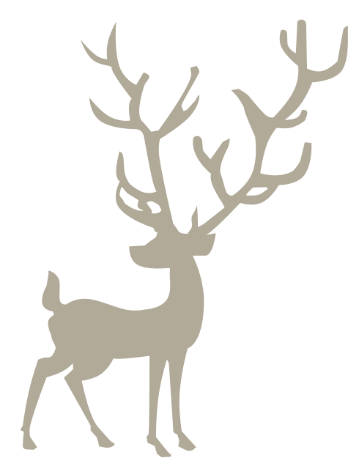 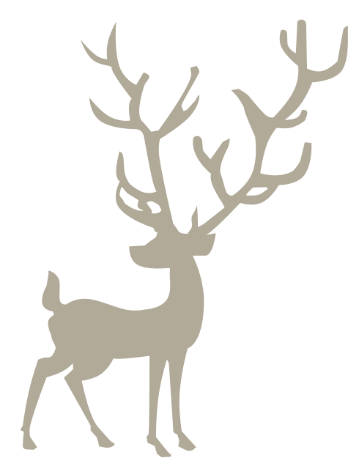 单击此处添加标题
A
B
C
STEP 1
STEP 2
STEP 3
Lorem ipsum dolor sit amet, ut mel eirmod invidunt. Cu tollit eruditi convenire has. Sit cu impetus vituperatoribus, impetus scaevola electram pro ut. At mea diam atomorum.
亮亮图文旗舰店https://liangliangtuwen.tmall.com
Lorem ipsum dolor sit amet, ut mel eirmod invidunt. Cu tollit eruditi convenire has. Sit cu impetus vituperatoribus, impetus scaevola electram pro ut. At mea diam atomorum.
Photoshop
Photoshop
Photoshop
Aftereffects
Aftereffects
Aftereffects
Illustrator
Illustrator
Illustrator









单击此处添加标题
01
02
03
04
05





STEP 2
STEP 2
STEP 2
STEP 2
STEP 2
Lorem ipsum dolor sit amet, ut mel eirmod invidunt. Cu tollit eruditi convenire has.
Lorem ipsum dolor sit amet, ut mel eirmod invidunt. Cu tollit eruditi convenire has.
Lorem ipsum dolor sit amet, ut mel eirmod invidunt. Cu tollit eruditi convenire has.
Lorem ipsum dolor sit amet, ut mel eirmod invidunt. Cu tollit eruditi convenire has.
Lorem ipsum dolor sit amet, ut mel eirmod invidunt. Cu tollit eruditi convenire has.
单击此处添加标题
LOREM IPSUM DOLOR
LOREM IPSUM DOLOR
Lorem ipsum dolor sit amet, ut cum augue numquam concludaturque, postea viderer adolescens ex his.
Lorem ipsum dolor sit amet, ut cum augue numquam concludaturque, postea viderer adolescens ex his.





LOREM IPSUM DOLOR
LOREM IPSUM DOLOR
LOREM IPSUM DOLOR
Lorem ipsum dolor sit amet, ut cum augue numquam concludaturque, postea viderer adolescens ex his.
Lorem ipsum dolor sit amet, ut cum augue numquam concludaturque, postea viderer adolescens ex his.
Lorem ipsum dolor sit amet, ut cum augue numquam concludaturque, postea viderer adolescens ex his.
单击此处添加标题
LOREM IPSUM DOLOR
LOREM IPSUM DOLOR
LOREM IPSUM DOLOR
Lorem ipsum dolor sit amet, ut cum augue numquam concludaturque, postea viderer adolescens ex his.
Lorem ipsum dolor sit amet, ut cum augue numquam concludaturque, postea viderer adolescens ex his.
Lorem ipsum dolor sit amet, ut cum augue numquam concludaturque, postea viderer adolescens ex his.












LOREM IPSUM DOLOR
LOREM IPSUM DOLOR
LOREM IPSUM DOLOR
Lorem ipsum dolor sit amet, ut cum augue numquam concludaturque, postea viderer adolescens ex his.
Lorem ipsum dolor sit amet, ut cum augue numquam concludaturque, postea viderer adolescens ex his.
Lorem ipsum dolor sit amet, ut cum augue numquam concludaturque, postea viderer adolescens ex his.
单击此处添加标题
JANUARY
FEBRUARY
MARCH
APRIL
30
19
12
4
Saturday
Monday
Tuesday
Wednesday
LOREM IPSUM
LOREM IPSUM
LOREM IPSUM
LOREM IPSUM
亮亮图文旗舰店https://liangliangtuwen.tmall.com
Lorem ipsum dolor sit amet, consectetur adipiscing elit. Curabitur elementum posuere pretium.
Lorem ipsum dolor sit amet, consectetur adipiscing elit. Curabitur elementum posuere pretium.
Lorem ipsum dolor sit amet, consectetur adipiscing elit. Curabitur elementum posuere pretium.
单击此处添加标题
LOREM IPSUM
LOREM IPSUM
LOREM IPSUM
LOREM IPSUM




Lorem ipsum dolor sit amet, ut cum augue num quam concluda turque.
Lorem ipsum dolor sit amet, ut cum augue num quam concluda turque.
Lorem ipsum dolor sit amet, ut cum augue num quam concluda turque.
Lorem ipsum dolor sit amet, ut cum augue num quam concluda turque.
单击此处添加标题






Summer
Summer
Summer
Summer
Summer
Summer
01
02
03
LOREM IPSUM DOLOR
LOREM IPSUM DOLOR
LOREM IPSUM DOLOR
Lorem ipsum dolor sit amet, ut cum augue numquam.
Lorem ipsum dolor sit amet, ut cum augue numquam.
Lorem ipsum dolor sit amet, ut cum augue numquam.
04
05
06
LOREM IPSUM DOLOR
LOREM IPSUM DOLOR
LOREM IPSUM DOLOR
Lorem ipsum dolor sit amet, ut cum augue numquam.
Lorem ipsum dolor sit amet, ut cum augue numquam.
Lorem ipsum dolor sit amet, ut cum augue numquam.
单击此处添加标题

THREE SOCIAL PIE CHARTS
Lorem ipsum dolor
Lorem ipsum dolor sit amet, ut cum augue numquam concludaturque, postea viderer adolescens ex his. Lorem ipsum dolor sit amet, ut cum augue numquam concludaturque concludaturque.
Lorem ipsum dolor sit amet, ut cum augue numquam concludaturque.


Lorem ipsum dolor
65%
76%
35%
Lorem ipsum dolor
Lorem ipsum dolor sit amet, ut cum augue numquam concludaturque.
Lorem ipsum dolor sit amet, ut cum augue numquam concludaturque.
Lorem ipsum dolor
Lorem ipsum dolor
Lorem ipsum dolor
单击此处添加标题




70%
85%
45%
31%
LOREM IPSUM DOLOR
LOREM IPSUM DOLOR
LOREM IPSUM DOLOR
LOREM IPSUM DOLOR
Lorem ipsum dolor sit amet, ut cum augue numquam.
Lorem ipsum dolor sit amet, ut cum augue numquam.
Lorem ipsum dolor sit amet, ut cum augue numquam.
Lorem ipsum dolor sit amet, ut cum augue numquam.
02
添加标题内容
添加小标题
添加小标题
添加小标题
添加小标题
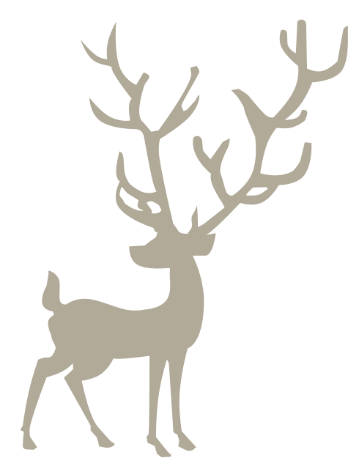 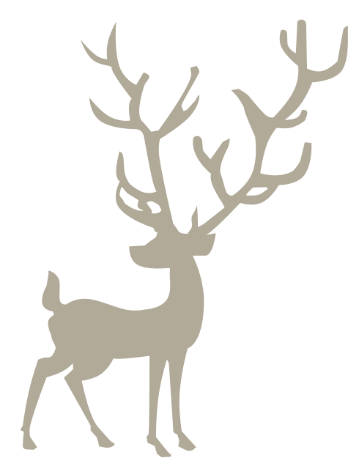 单击此处添加标题
LOREM IPSUM DOLOR SIT AMET
Lorem ipsum dolor sit amet, ut mel eirmod invidunt. Cu tollit eruditi convenire has.

LOREM IPSUM DOLOR
LOREM IPSUM DOLOR

Lorem ipsum dolor sit amet, ut mel.

Lorem ipsum dolor sit amet, ut mel.
LOREM IPSUM DOLOR
LOREM IPSUM DOLOR



亮亮图文旗舰店https://liangliangtuwen.tmall.com
Lorem ipsum dolor sit amet, ut mel.
LOREM IPSUM DOLOR
Lorem ipsum dolor sit amet, ut mel eirmod invidunt. Cu tollit eruditi convenire has.
LOREM IPSUM DOLOR
LOREM IPSUM DOLOR


Lorem ipsum dolor sit amet, ut mel.
Lorem ipsum dolor sit amet, ut mel.
单击此处添加标题


LOREM IPSUM DOLOR SIT
LOREM IPSUM DOLOR SIT
02
01
Lorem ipsum dolor sit amet, ut mel eirmod invidunt. Cu tollit eruditi convenire has. Sit cu impetus vituperatoribus, impetus scaevola electram pro ut. At mea diam atomorum. Dolore nostrum legendos cu pri, illud noster mei id.
Lorem ipsum dolor sit amet, ut mel eirmod invidunt. Cu tollit eruditi convenire has. Sit cu impetus vituperatoribus, impetus scaevola electram pro ut. At mea diam atomorum. Dolore nostrum legendos cu pri, illud noster mei id.

VICTORY
LOREM IPSUM DOLOR SIT
LOREM IPSUM DOLOR SIT
03
04
Lorem ipsum dolor sit amet, ut mel eirmod invidunt. Cu tollit eruditi convenire has. Sit cu impetus vituperatoribus, impetus scaevola electram pro ut. At mea diam atomorum. Dolore nostrum legendos cu pri, illud noster mei id.
Lorem ipsum dolor sit amet, ut mel eirmod invidunt. Cu tollit eruditi convenire has. Sit cu impetus vituperatoribus, impetus scaevola electram pro ut. At mea diam atomorum. Dolore nostrum legendos cu pri, illud noster mei id.


单击此处添加标题

LOREM


LOREM

LOREM
LOREM


LOREM

LOREM
LOREM
单击此处添加标题
LOREM IPSUM DOLOR

Lorem ipsum dolor sit amet, ut mel eirmod invidunt. Cu tollit eruditi convenire has.
LOREM IPSUM DOLOR

Lorem ipsum dolor sit amet, ut mel eirmod invidunt. Cu tollit eruditi convenire has.
LOREM IPSUM DOLOR

Lorem ipsum dolor sit amet, ut mel eirmod invidunt. Cu tollit eruditi convenire has.
单击此处添加标题








LOREM IPSUM DOLOR SIT AMET, UT MEL EIRM



Lorem ipsum dolor sit amet, ut mel eirmod invidunt. Cu tollit eruditi convenire has. Sit cu impetus vituperatoribus, impetus scaevola electram pro ut. At mea diam atomorum. Dolore nostrum legendos cu pri, illud noster mei id. 亮亮图文旗舰店https://liangliangtuwen.tmall.com


单击此处添加标题
LOREM IPSUM DOLOR SIT AMET, UT MEL EIRM
Lorem ipsum dolor sit amet, ut mel eirmod invidunt. Cu tollit eruditi convenire has. Sit cu impetus vituperatoribus, impetus scaevola electram pro ut. At mea diam atomorum. Dolore nostrum legendos cu pri, illud noster mei id.
ANALYSIS

Lorem ipsum dolor sit amet, ut mel eirmod invidunt Cu tollit eruditi.
ANALYSIS

Lorem ipsum dolor sit amet, ut mel eirmod invidunt Cu tollit eruditi.
单击此处添加标题
LOREM IPSUM DOLOR
LOREM IPSUM DOLOR
LOREM IPSUM DOLOR
LOREM IPSUM DOLOR
85%
85%
85%
95%
Lorem ipsum dolor sit amet, ut mel eirmod invidunt. Cu tollit eruditi convenire has.
Lorem ipsum dolor sit amet, ut mel eirmod invidunt. Cu tollit eruditi convenire has.
Lorem ipsum dolor sit amet, ut mel eirmod invidunt. Cu tollit eruditi convenire has.
Lorem ipsum dolor sit amet, ut mel eirmod invidunt. Cu tollit eruditi convenire has.



UNITED STATES
AUSTRALIA
IRAN
CHINA
单击此处添加标题
ONE
EMAIL MARKETING
Cetero atomorum consequuntur sea ne, no assum dicta periculis vis. Sumo viderer eam ex. Ad his dictas verterem, eu mei iudico consulatu, nec reque omittantur ut. Ut mel tale diam essent, at per perpetua salutandi. Qui in nominati gubergren, ea odio recusabo euripidis mel. Ex cetero assueverit vim. 亮亮图文旗舰店https://liangliangtuwen.tmall.com
FIVE
TWO
GO IT

LOREM IPSUM DOLOR
Lorem ipsum dolor sit amet, ut mel eirmod invidunt. Cu tollit eruditi convenire has.
FOUR
THREE

LOREM IPSUM DOLOR
Lorem ipsum dolor sit amet, ut mel eirmod invidunt. Cu tollit eruditi convenire has.
单击此处添加标题





EDUCATION
SAFETY
WEB APP
SCREEN
CONTENT
LOREM IPSUM DOLOR
LOREM IPSUM DOLOR
LOREM IPSUM DOLOR
LOREM IPSUM DOLOR
LOREM IPSUM DOLOR
Lorem ipsum dolor sit amet, ut mel eirmod invidunt. Cu tollit eruditi convenire has.
Lorem ipsum dolor sit amet, ut mel eirmod invidunt. Cu tollit eruditi convenire has.
Lorem ipsum dolor sit amet, ut mel eirmod invidunt. Cu tollit eruditi convenire has.
Lorem ipsum dolor sit amet, ut mel eirmod invidunt. Cu tollit eruditi convenire has.
Lorem ipsum dolor sit amet, ut mel eirmod invidunt. Cu tollit eruditi convenire has.
Thomas Edison :  Lorem ipsum dolor sit amet, consectetur adipiscing elit. Curabitur elementum posuere pretium. Quisque nibh dolor, dignissim ac dignissim ut, luctus ac urna. Aliquam aliquet non massa quis tincidunt. Mauris ullamcorper justo tristique dui posuere tincidunt. In nec lacus laoreet orci varius imperdiet sit amet in augue.
03
添加标题内容
添加小标题
添加小标题
添加小标题
添加小标题
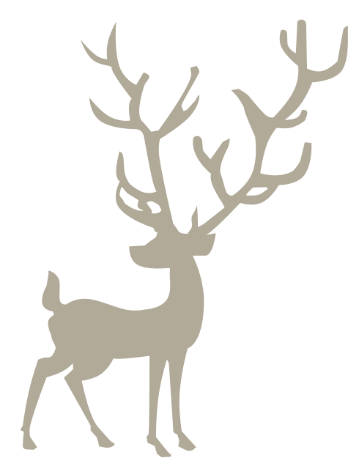 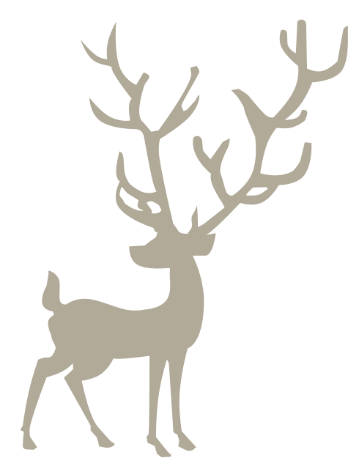 单击此处添加标题



LOREM IPSUM DOLOR
LOREM IPSUM DOLOR
LOREM IPSUM DOLOR
Lorem ipsum dolor sit amet, ut mel eirmod invidunt. Cu tollit eruditi convenire has.
Lorem ipsum dolor sit amet, ut mel eirmod invidunt. Cu tollit eruditi convenire has.
Lorem ipsum dolor sit amet, ut mel eirmod invidunt. Cu tollit eruditi convenire has.





LOREM IPSUM DOLOR
LOREM IPSUM DOLOR
LOREM IPSUM DOLOR
LOREM IPSUM DOLOR
LOREM IPSUM DOLOR
Cetero atomorum consequuntur sea ne, no assum dicta periculis vis. Sumo viderer eam ex. Ad his dictas verterem, eu mei iudico consulatu, nec reque omittantur ut. Ut mel tale diam essent, at per perpetua salutandi.
Cetero atomorum consequuntur sea ne, no assum dicta periculis vis. Sumo viderer eam ex. Ad his dictas verterem, eu mei iudico consulatu, nec reque omittantur ut. Ut mel tale diam essent, at per perpetua salutandi.
Cetero atomorum consequuntur sea ne, no assum dicta periculis vis. Sumo viderer eam ex. Ad his dictas verterem, eu mei iudico consulatu, nec reque omittantur ut. Ut mel tale diam essent, at per perpetua salutandi.
Cetero atomorum consequuntur sea ne, no assum dicta periculis vis. Sumo viderer eam ex. Ad his dictas verterem, eu mei iudico consulatu, nec reque omittantur ut. Ut mel tale diam essent, at per perpetua salutandi.
Cetero atomorum consequuntur sea ne, no assum dicta periculis vis. Sumo viderer eam ex. Ad his dictas verterem, eu mei iudico consulatu, nec reque omittantur ut. Ut mel tale diam essent, at per perpetua salutandi.
单击此处添加标题
2016
Lorem ipsum
Lorem ipsum
Lorem ipsum
Lorem ipsum dolor sit amet, ut cum augue numquam concludaturque, postea viderer adolescens ex his.
Lorem ipsum dolor sit amet, ut cum augue numquam concludaturque, postea viderer adolescens ex his.
Lorem ipsum dolor sit amet, ut cum augue numquam concludaturque, postea viderer adolescens ex his.
2017
2015
单击此处添加标题
STEP 1
STEP 6






Lorem ipsum dolor sit amet, ut mel eirmod invidunt. Cu tollit eruditi convenire has.
Lorem ipsum dolor sit amet, ut mel eirmod invidunt. Cu tollit eruditi convenire has.
STEP 1
STEP 5
STEP 2
Lorem ipsum dolor sit amet, ut mel eirmod invidunt. Cu tollit eruditi convenire has. 亮亮图文旗舰店https://liangliangtuwen.tmall.com
Lorem ipsum dolor sit amet, ut mel eirmod invidunt. Cu tollit eruditi convenire has.
STEP 2
STEP 4
STEP 3
Lorem ipsum dolor sit amet, ut mel eirmod invidunt. Cu tollit eruditi convenire has.
Lorem ipsum dolor sit amet, ut mel eirmod invidunt. Cu tollit eruditi convenire has.
STEP 3
单击此处添加标题
STEP 1
STEP 1


Lorem ipsum dolor sit amet, ut mel eirmod invid unt. Cu tollit eruditi convenire has.
Lorem ipsum dolor sit amet, ut mel eirmod invid unt. Cu tollit eruditi convenire has.


STEP 1
STEP 1
Lorem ipsum dolor sit amet, ut mel eirmod invid unt. Cu tollit eruditi convenire has.
Lorem ipsum dolor sit amet, ut mel eirmod invid unt. Cu tollit eruditi convenire has.
单击此处添加标题





2012
2013
2014
2015
2015
STEP 1
STEP 1
STEP 1
STEP 1
STEP 1
Lorem ipsum dolor sit amet, ut cum augue numquam.
Lorem ipsum dolor sit amet, ut cum augue numquam.
Lorem ipsum dolor sit amet, ut cum augue numquam.
Lorem ipsum dolor sit amet, ut cum augue numquam.
Lorem ipsum dolor sit amet, ut cum augue numquam.
单击此处添加标题
STEP 1
Lorem ipsum dolor sit amet, ut mel eirmod invidunt.


STEP 1
Lorem ipsum dolor sit amet, ut mel eirmod invidunt.

STEP 1
Lorem ipsum dolor sit amet, ut mel eirmod invidunt.

STEP 1
Lorem ipsum dolor sit amet, ut mel eirmod invidunt.

STEP 1
Lorem ipsum dolor sit amet, ut mel eirmod invidunt.
单击此处添加标题
STEP 1
STEP 1
STEP 1
Lorem ipsum dolor sit amet, ut mel eirmod invidunt. Cu tollit eruditi convenire has.
Lorem ipsum dolor sit amet, ut mel eirmod invidunt. Cu tollit eruditi convenire has.
Lorem ipsum dolor sit amet, ut mel eirmod invidunt. Cu tollit eruditi convenire has.
01
03
05





02
04
STEP 1
STEP 1
Lorem ipsum dolor sit amet, ut mel eirmod invidunt. Cu tollit eruditi convenire has.
Lorem ipsum dolor sit amet, ut mel eirmod invidunt. Cu tollit eruditi convenire has.
单击此处添加标题

STEP 1






STEP 1
STEP 1
STEP 1
STEP 1
STEP 1
STEP 1
Lorem ipsum dolor sit amet, ut mel eirmod invidunt. Cu tollit eruditi convenire has.
Lorem ipsum dolor sit amet, ut mel eirmod invidunt. Cu tollit eruditi convenire has.
Lorem ipsum dolor sit amet, ut mel eirmod invidunt. Cu tollit eruditi convenire has.
Lorem ipsum dolor sit amet, ut mel eirmod invidunt. Cu tollit eruditi convenire has.
Lorem ipsum dolor sit amet, ut mel eirmod invidunt. Cu tollit eruditi convenire has.
Lorem ipsum dolor sit amet, ut mel eirmod invidunt. Cu tollit eruditi convenire has.
单击此处添加标题

STEP 2
STEP 2

Lorem ipsum dolor sit amet, ut mel eirmod invidunt. Cu tollit eruditi convenire has.
Lorem ipsum dolor sit amet, ut mel eirmod invidunt. Cu tollit eruditi convenire has.
STEP 2
Lorem ipsum dolor sit amet, ut mel eirmod invidunt. Cu tollit eruditi convenire has.


STEP 2

Lorem ipsum dolor sit amet, ut mel eirmod invidunt. Cu tollit eruditi convenire has.
STEP 2
STEP 2

Lorem ipsum dolor sit amet, ut mel eirmod invidunt. Cu tollit eruditi convenire has.
Lorem ipsum dolor sit amet, ut mel eirmod invidunt. Cu tollit eruditi convenire has.
04
添加标题内容
添加小标题
添加小标题
添加小标题
添加小标题
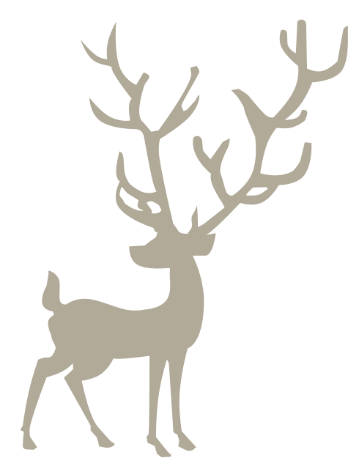 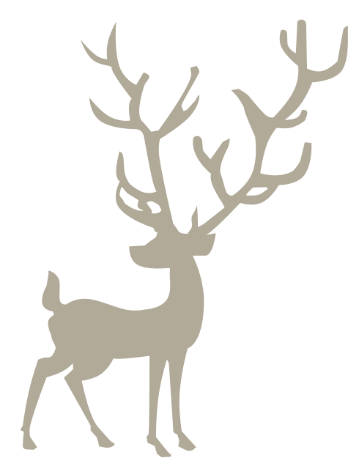 单击此处添加标题
STEP 5
Lorem ipsum dolor sit amet, ut mel eirmod invidunt. Cu tollit eruditi convenire has.
STEP 1
STEP 3
Per epicuri recteque tincidunt te, eos tollit oblique quaeque ei. At eam duis malorum, ne intellegat intellegebat mel. Vel in assum expetendis, at est epicurei deserunt. Ne pri duis nominati.
05
Lorem ipsum dolor sit amet, ut mel eirmod invidunt. Cu tollit eruditi convenire has.
04

STEP 1
03
Lorem ipsum dolor sit amet, ut mel eirmod invidunt. Cu tollit eruditi convenire has.

02

01

STEP 1

Per epicuri recteque tincidunt te, eos tollit oblique quaeque ei. At eam duis malorum, ne intellegat intellegebat mel. Vel in assum expetendis, at est epicurei deserunt.
STEP 2
STEP 4
Lorem ipsum dolor sit amet, ut mel eirmod invidunt. Cu tollit eruditi convenire has.
Lorem ipsum dolor sit amet, ut mel eirmod invidunt. Cu tollit eruditi convenire has.
单击此处添加标题



Lorem ipsum dolor sit amet, ut cum augue numquam concludaturque, postea viderer adolescens ex his.
2011
Lorem ipsum dolor sit amet, ut cum augue numquam concludaturque, postea viderer adolescens ex his.
2013
Lorem ipsum dolor sit amet, ut cum augue numquam concludaturque, postea viderer adolescens ex his.
2015
2010
Lorem ipsum dolor sit amet, ut cum augue numquam concludaturque, postea viderer adolescens ex his.
2012
Lorem ipsum dolor sit amet, ut cum augue numquam concludaturque, postea viderer adolescens ex his.
2014
Lorem ipsum dolor sit amet, ut cum augue numquam concludaturque, postea viderer adolescens ex his.



单击此处添加标题
65%
65%
65%
65%
ANALYSIS
ANALYSIS
ANALYSIS
ANALYSIS
Lorem ipsum dolor sit amet, ut mel eirmod invidunt. Cu tollit eruditi convenire has.
Lorem ipsum dolor sit amet, ut mel eirmod invidunt. Cu tollit eruditi convenire has.
Lorem ipsum dolor sit amet, ut mel eirmod invidunt. Cu tollit eruditi convenire has.
Lorem ipsum dolor sit amet, ut mel eirmod invidunt. Cu tollit eruditi convenire has.
单击此处添加标题
76%
62%
46%
17%




$ 87,582
$ 56,247
$ 48,552
$ 21,374
Summer
Summer
Summer
Summer
Lorem ipsum dolor sit amet, ut cum augue numquam concludaturque, postea viderer adolescens ex his.
Lorem ipsum dolor sit amet, ut cum augue numquam concludaturque, postea viderer adolescens ex his.
Lorem ipsum dolor sit amet, ut cum augue numquam concludaturque, postea viderer adolescens ex his.
Lorem ipsum dolor sit amet, ut cum augue numquam concludaturque, postea viderer adolescens ex his.
单击此处添加标题




Summer
Summer
Summer
Summer
$ 87,582
$ 56,247
$ 48,552
$ 21,374
Summer
Summer
Summer
Summer
Lorem ipsum dolor sit amet, ut cum augue numquam concludaturque, postea viderer adolescens ex his.
Lorem ipsum dolor sit amet, ut cum augue numquam concludaturque, postea viderer adolescens ex his.
Lorem ipsum dolor sit amet, ut cum augue numquam concludaturque, postea viderer adolescens ex his.
Lorem ipsum dolor sit amet, ut cum augue numquam concludaturque, postea viderer adolescens ex his.
LOREM IPSUM DOLOR
Lorem ipsum dolor sit amet, ut cum augue numquam concludaturque, postea viderer adolescens ex his. Lorem ipsum dolor sit amet, ut cum augue numquam concludaturque, postea viderer adolescens ex his.
Lorem ipsum dolor sit amet, ut cum augue numquam concludaturque, postea viderer adolescens ex his.
单击此处添加标题
LOREM IPSUM DOLOR
LOREM IPSUM DOLOR
Lorem ipsum dolor sit amet, ut cum augue numquam concludatu rque.
Lorem ipsum dolor sit amet, ut cum augue numquam concludatu rque.
LOREM IPSUM DOLOR
LOREM IPSUM DOLOR
LOREM IPSUM DOLOR
Lorem ipsum dolor sit amet, ut cum augue numquam concludatu rque.
Lorem ipsum dolor sit amet, ut cum augue numquam concludatu rque.
Lorem ipsum dolor sit amet, ut cum augue numquam concludatu rque.
单击此处添加标题
LOREM IPSUM DOLOR
LOREM IPSUM DOLOR


Lorem ipsum dolor sit amet, ut cum augue numquam concludatu rque.
Lorem ipsum dolor sit amet, ut cum augue numquam concludatu rque.


LOREM IPSUM DOLOR
LOREM IPSUM DOLOR




Lorem ipsum dolor sit amet, ut cum augue numquam concludatu rque.
Lorem ipsum dolor sit amet, ut cum augue numquam concludatu rque.


LOREM IPSUM DOLOR
LOREM IPSUM DOLOR


Lorem ipsum dolor sit amet, ut cum augue numquam concludatu rque.
Lorem ipsum dolor sit amet, ut cum augue numquam concludatu rque.
总结计划   品牌宣传  公司介绍
感谢您的耐心观看
汇报人：亮亮图文
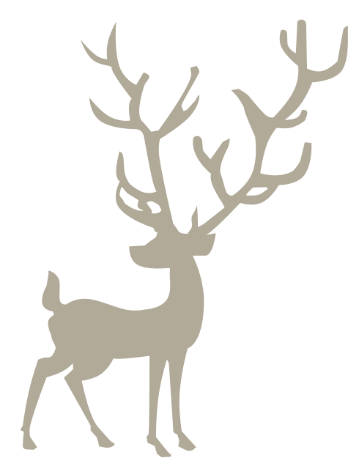 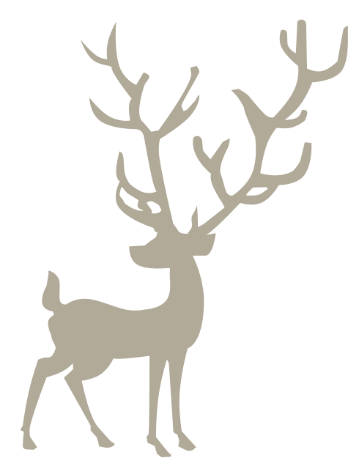